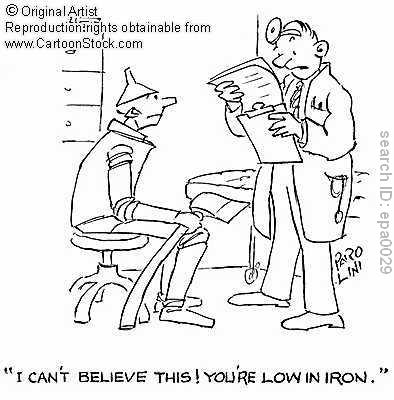 Anémie
Hejmalová Michaela
Definice
chudokrevnost

snížená koncentrace hemoglobinu

pokles objemového podílu červených krvinek ve vztahu k plazmě (hematokrit)

 popřípadě kombinace obou, a to pod normu stanovenou podle věku a pohlaví
Referenční hodnoty
Červené krvinky
bezjaderné buňky

erytropoetin

100 - 120 dní
 
obsahují Hb
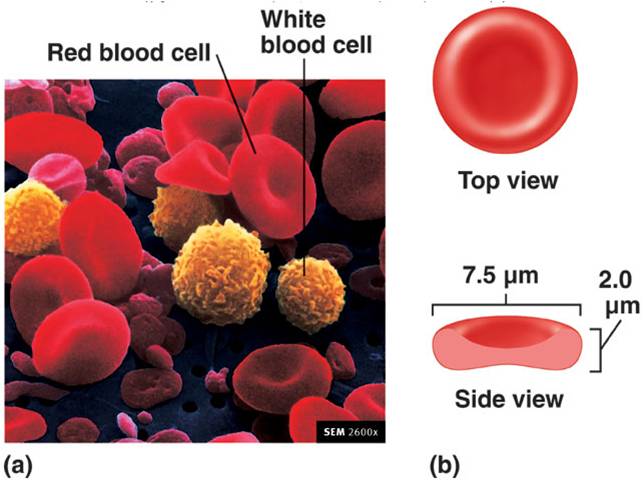 Hemoglobin (Hb)
chromoprotein (hemoprotein) - globin (bílkovina), hem (prostetická skupina)
transport dýchacích plynů (oxyhemoglobin, karboxyhemoglobin)
bilirubin
Hem - koenzym – 1 atom pevně vázaného železa
V krvi jsou 4 molekuly hemu vázány v hemoglobinu
Ve svalu je 1 hem a 1 kyslík v 1 myoglobinu
Enzymy obsahující železo
Cytochromy – metaloenzymy – obsahují hem
Mitochondriální cytochromy se účastní uvolňování E z oxidativních fosforylací a ATP
Cytochromy v ER – detoxikace léků, karcernogenů
Další metaoenzymy obsahující železo nehemového charakteru – syntéza DNA, KC, syntéza PUFA, kolagenu, neurotransmiterů (dopamin, serotonin, noradrenalin), karnitin, přeměna betakarotenu na retinol
Železo v organismu
40% hemu z potravy se vstřebá v organismu
Nehemové železo se absorbuje rozdílně 10-50%
Více faktorů – žaludeční acidita, vitamin C, kyslina citronová, kyselina mléčná, některé AK – pomáhají udržet dvojmocnou formu
Snížení vstřebatelnost kyselina fytová (otruby, celozrnné potraviny, soja), kyselina šťavelová (špenát, čaj, rebarbora,čokoláda)
Resorbci snižuje snížená žaludeční kyselost, polyfenoly z kávy, čaje, čokolády
Resorpci snižuje také přítmnost kalcia, fosfátů
Mangan, zinek, měď mají se železem stejný transportní mechanismus – vazba na protien ve sliznici střevní
Kapacita transportu je omezená, tudíž při zvýšené spotřebě jednoho z těchto prvů dochází k omezení vstřebávání jiných
Železo v organismu
Absoprce z GIT – transportování krví v oxidované formě Fe3+ vázané na transferin
Transferin se váže na specifické receptroy na povrchu buněk
Regulace příjmu železa je tedy vyjádřena aktivitou a množstvím receptorů
Poté redukce na Fe2+ forma, v této formě přdc hází přes buněčnou membránu
Poté nastává syntéza hemoglobinu, myoglobinu, atd
Při infekci, poranění – snižuje se plazmatická hladina železa – kvůli bakteriím
Železo v organismu
Vysoce reakticní kov – katalýza oxidativní a peroxidativních rpocesů – volné radikály
Volné železo a superoxidový aniont – Fentonova reakce – vysoce reaktivní hydroxylový radikál
Zásoby železa
Podle hladin sérového feritinu (deplece znamená nedostatek)
Transferinu – vázané kapacity pro železo v plazmě
Koncentrace železa v plazmě
Hem
Příznaky anémie
nespecifické





specifické (obecné)
ikterus (hemolytická anémie)
Hunterova glositida (vitamin B12)
Klasifikace anémií
anémie z poruchy krvetvorby
nedostatek živin (stavebních látek)
útlum krvetvorby (kvantitativní, kvalitativní)

anémie ze zvýšených ztrát
krvácení (akutní, chronické)
zvýšený rozpad erytrocytů (vrozené, získané)
Anémie z nedostatku živin
Anémie z nedostatku železa
sideropenická, hemosiderická

hypochromní mikrocytární anémie

siderochrastická anémie

10 % žen v ČR
Příčiny sideropenické anémie
nedostatek železa ve stravě (vegani)

porucha resorpce (celiakie)

zvýšené ztráty (kolorektální karcinom)

zvýšená potřeba (těhotenství, kojící ženy)
Železo
stopový prvek (4 g)

funkční – hemoglobin 60%, myoglobin 4%, cytochromy 5-15%
Zásoba – v játrech, lsezina, kostní dřeň – ale nefunkční forma
zásobní a transportní – ferritin, transferin
funkce – transport kyslíku dvojmocná forma, elektronů
10 – 15 mg
Zdroj železa v potravě
Absorpce nehemového železa
Anémie z nedostatku vitaminu B12
ortochromní makrocytární anémie

megaloblastická anémie

zhoubná perniciózní anémie (CIF)

neuroanemický syndrom
Příčiny nedostatku vitaminu B12
nedostatek ve stravě (vegani)

nedostatečné vstřebávání (celiakie)

nedostatečné využití (onemocnění jater)

zvýšené vylučování (onemocnění ledvin)
Vitamin B12 - kobalamin
syntéza AMK (včetně hemoglobinu)

2 – 3 µg 

výhradně živočišné potraviny (játra)

zvýšené množství je karcinogenní

vegani, gastrektomie, resekce ilea
Anémie z nedostatku kyseliny listové
megaloblastická anémie

dělení buněk a syntéza histidinu, purinů, cholinu

200 – 400 µg

listová zelenina, brokolice, květák, játra, ořechy

těhotné a kojící, alkoholici, kuřáci
Anémie z nedostatku jiných živin
malnutrice, malignity, sepse, degenerativní onemocnění

aminokyseliny

sacharidy

tuky
Měď
krvetvorba, součást enzymů, pigmentace vlasů a nehtů

1 – 2 µg

játra, jiné vnitřnosti, vejce, maso, luštěniny

poruchy růstu a nehtů, pseudorachitis, osteoporóza

jaterní cirhóza, hemolýza
Vitamin B6 - pyridoxin
metabolismus AMK, složení krve, nervová činnost

1,4 – 2,0 mg (15 – 20 µg/g bílkovin)

obiloviny, maso, játra, kvasnice

hypochromní anémie, seboroická dermatitida, záněty rtů, jazyka a dutiny ústní
Děkuji za pozornost